PARADIGMA PEMROGRAMAN
<<Nama Dosen>>
<<email dosen>>
<<no kontak>>
RENCANA KEGIATAN PERKULIAHAN SEMESTER
Reference
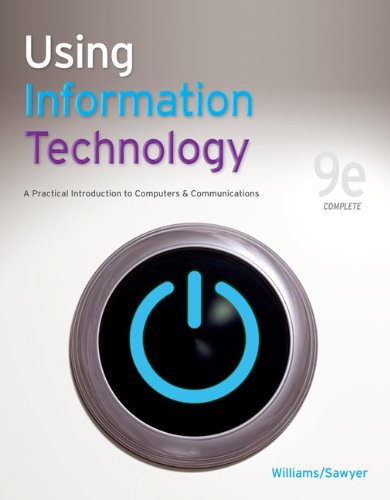 Bruce K William, Stacey C. Sawyer – Using Information Technology : A Practical Introduction to Computers & Communications 9th Edition (2010)



J. Glenn Brookshear – Computer Science : An Overview 11th Edition (2011)
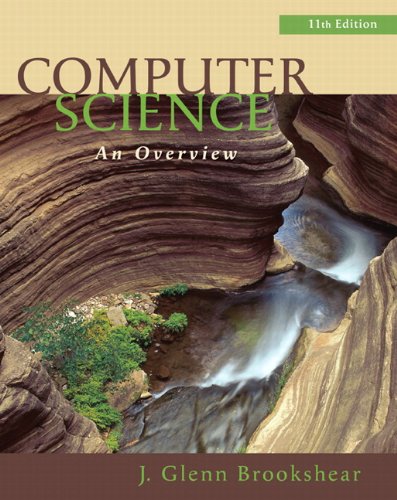 Content
Historical Perspective
Program terdiri dari urutan instruksi yang telah di encode sebagai numeric digit
Encoding system dikenal dengan machine language
Assembly language merupakan bahasa pemrograman pertama yang digunakan dalam machine language
Evolusi Paradigma
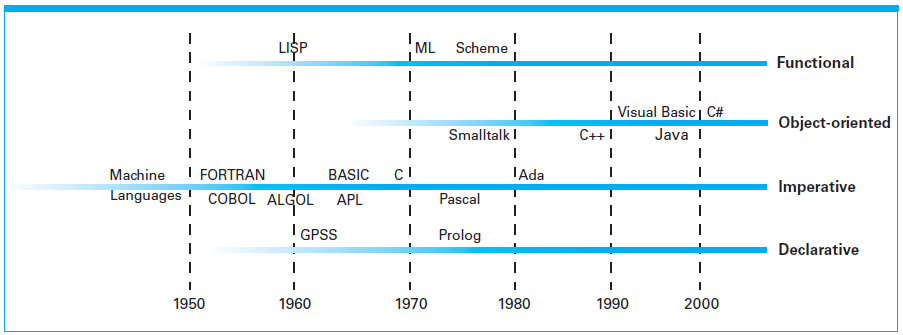 Paradigma Pemrograman
Imperative Paradigm / Procedural Paradigm
Declarative Paradigm
Functional Paradigm
Object Oriented Paradigm
Imperative / Procedural
Pendekatan tradisional
Proses pemrograman yang dikembangkan dari urutan perintah – perintah diikuti dengan manipulasi data untuk mendapatkan hasil yang diinginkan
Pendekatan algoritma digunakan untuk mencari solusi dan mengekspresikannya sebagai urutan perintah - perintah
Declarative
Menekankan pendeskripsian problem yang akan diselesaikan dibandingkan mengikuti langkah – langkah yang diikuti
Paradigma ini menerapkan tujuan umum algoritma untuk menyelesaikan masalah yang muncul
Functional
Program sebagai entitas yang menerima input dan menghasilkan output
Sebuah program dibangun dengan menghubungkan unit program yang lebih kecil (fungsi yang telah didefinisikan sebelumnya), sehingga setiap unit output digunakan oleh unit input yang lain sedemikian hingga keseluruhan hubungan input-output diperoleh.
Paradigma ini membangun fungsi sebagai komplek bersarang dari fungsi-fungsi sederhana.
Object Oriented
Program dipandang sebagai kumpulan unit, disebut object, dimana setiap object mampu melakukan aksi terkait dan meminta aksi dari object lainnya.
Object – object ini saling berkait untuk menyelesaikan problem yang ada
TERIMA KASIH